IPA (International Phonetic Alphabet)
[Speaker Notes: Background = “essential”]
Again, the Japanese vowels
ア = / ɑ  /
イ = / i /
ウ = / u /
エ  = / ε /
オ  = / o /
The vowel map…
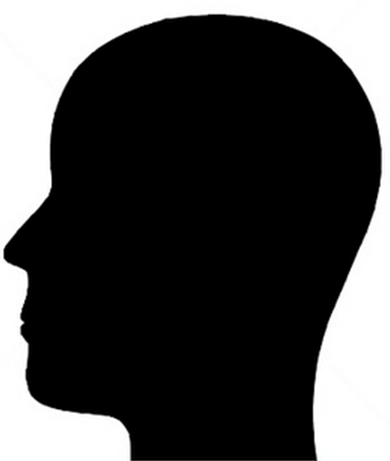 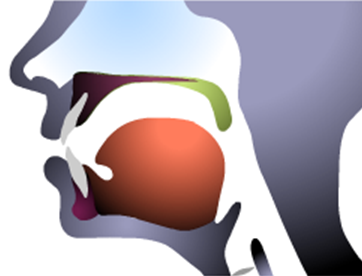 The vowel map…
The vowel map…
u
i
ε
o
ɑ
Today, some new vowel sounds
/ ɪ / = hit, river, fish
/ æ / = hat, cash, fast
/ Λ / = up, lunch, butter
/ Ʊ / = foot, should, push
The vowel map…
u
i
Ʊ
ɪ
ε
Λ
o
ɑ
æ
Let’s practice 
/ rɪvr / = ______
river
/ mæʧ / = _______
match
/ mΛðr / = ________
mother
/ ʃƱ:d / = ________
should
Let’s practice 
/ ʃo:  mi / = _________
Show me.
/ ʃu:z / = ______
shoes
/ bΛɾr / = _______
butter
/ fɪŋgr / = ______
finger
I’d be happy to entertain any questions at this time!
(sorry if I’ve tied you in knots)
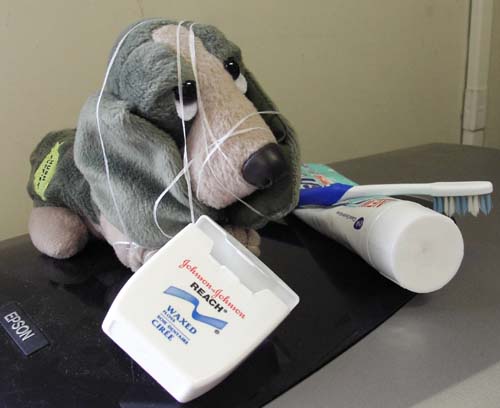